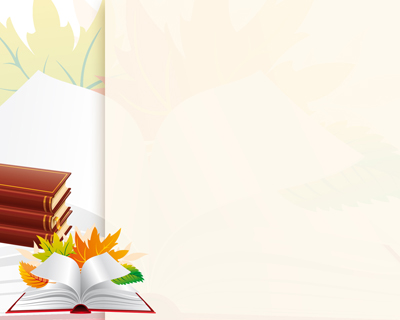 Информационная грамотность – базовый элемент культуры человека в современном обществе.
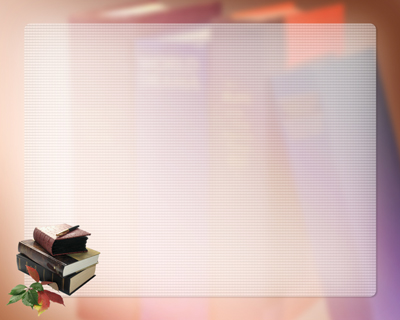 Методы работы с информацией
Работу человека с информацией можно разделить на 3 этапа
Выяснить, для чего мне нужна информация(подготовка к экзамену, участие в конкурсе проектов, определиться с будущей профессией, решить личные проблемы.
Восприятие информации;
Интерпретация полученной информации- извлечения смысла
Выдвижение гипотез – создание собственного смысла.
Новый опыт становится для человека своим.
Стартовый этап.


Осмысление полученной информации


Рефлексивный этап
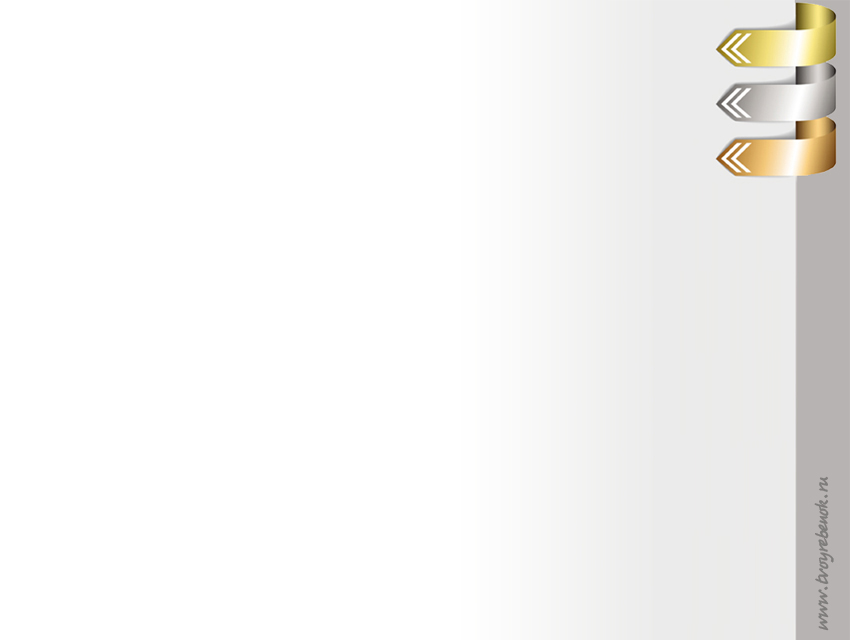 Общие приёмы в построении стратегии  обработки информации
Осмысление информации сопровождается рассуждениями т.е попытаться ответить на вопросы.
Таблица Бенджамена Блума
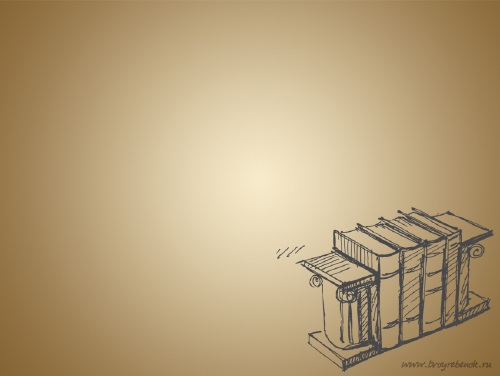 В чем отличие обычной грамотности от информационной
Умения
Умения
Читать
Писать
Воспринимать графические образы
Запрашивать
Искать
Отбирать
Оценивать
Осмысливать
Навыки
Применение  умений в бытовой и профессиональной деятельности
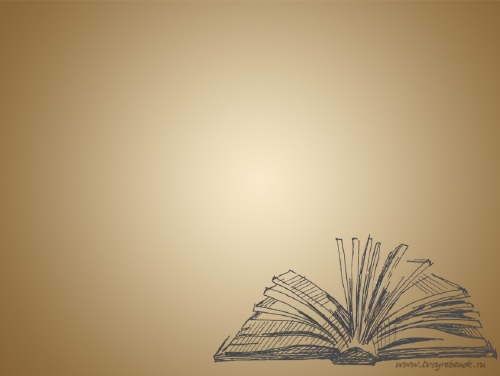 В определении информационной грамотности есть 2 важных момента
Умение формулировать информационную потребность и сделать запрос на поиск необходимой информации
Умение интерпретировать полученную информацию
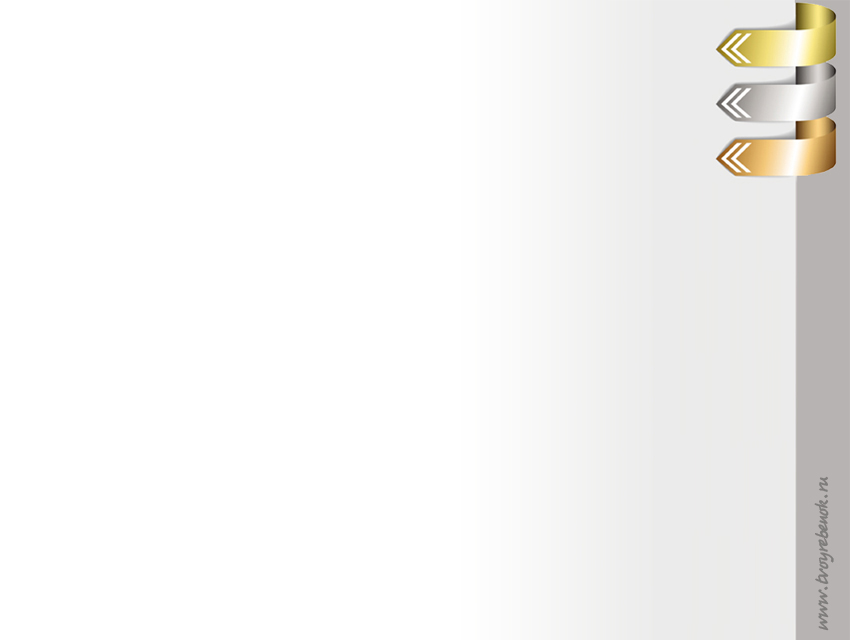 Информационная грамотность – это умение
Осознать и сформулировать потребность в информации для решения той или иной проблемы;
Выработать стратегию поиска информации;
Найти соответствующую информацию;
Оценить качество информации: полноту, достоверность, актуальность, объективность;
Сформировать собственное отношение к этой информации;
Представить свою точку зрения, новые знания и понимание или решение проблемы;
Оценить эффективность проделанной работы;
Осознать, куда можно распространить эту информацию;
Осознать влияние этих знаний на свои личные позиции и поведение
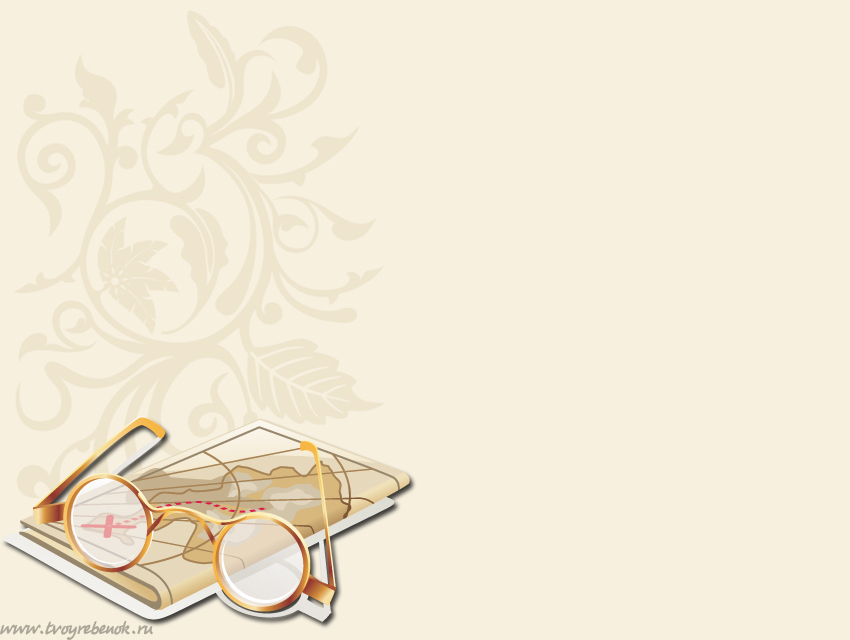 Будьте информационно грамотными, научитесь работать с   информацией и это будет залогом принятия правильных решений в самых жизненных ситуациях!
§11, стр 80, вопросы
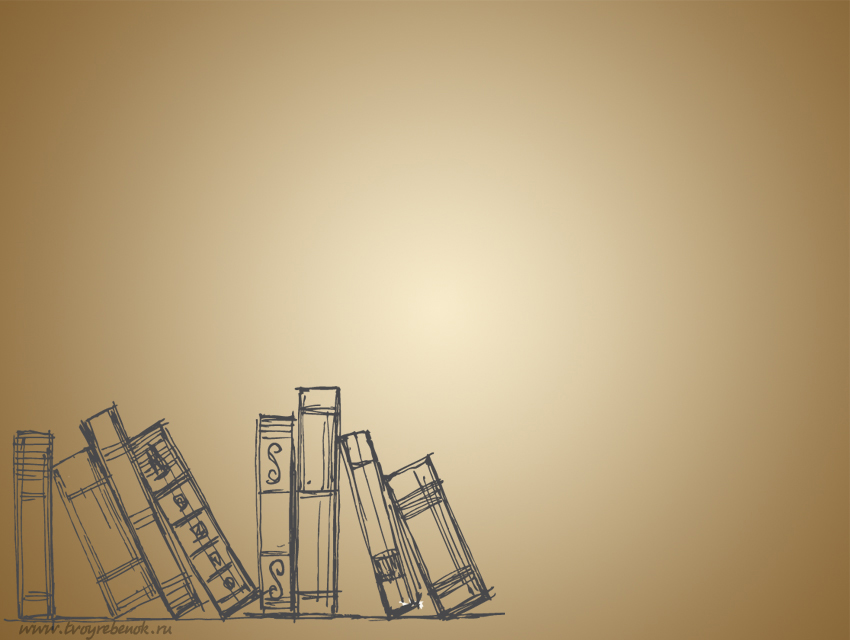 На каком шаге осмысления информации были сделаны суждения читателей
Текст
Суждения
Здесь говорится о том, какой  ценой была взята Москва войсками Наполеона.
Выражена просьба рассказать о событиях Отечественной война 1812 года.
Здесь говорится о самоотверженности всего русского народа – как тех, кто сражался на Бородинском поле, так и мирных жителей, которые, пожертвовав всем, фактически не отдали Москву.
«Скажи-ка, дядя, ведь не даром
Москва, спалённая пожаром, 
Французу отдана?»
М. Ю Лермонтов
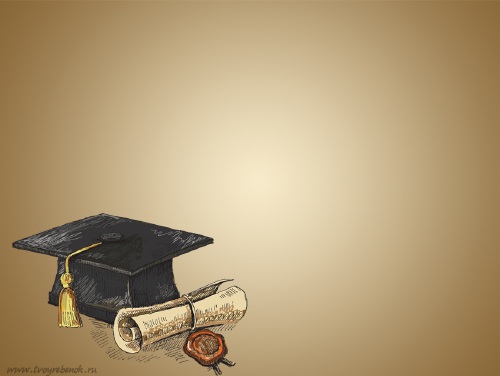 На каком шаге осмысления информации были сделаны суждения читателей
Текст
Суждения
«Не только вы собрали книги, но и книги собрали вас»
В. Шкловский
Книги обладают свойством объединять людей
С помощью книг можно найти единомышленников
По книжным собраниям можно судить о внутреннем мире людей
Людей всегда объединяют общие интересы, книги – лучший фундамент для такого объединения
В чем , на ваш взгляд, заключается полезность знания групп вопросов, предложенных Б. Блумом?
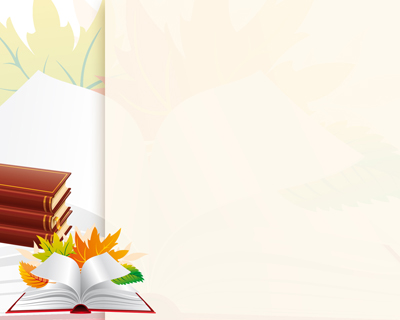 Прочитав отрывок из книги Шона Кови
«7 навыков высокоэффективных тинейджеров: как стать крутым и продвинутым», попытайтесь сформулировать к содержанию этого текста хотя бы по одному вопросу из каждой группы вопросов, фигурирующих в таблице Блума
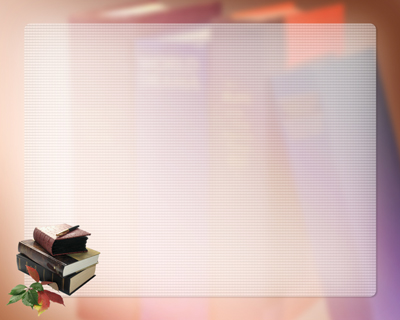 Я написал эту книгу, потому, что жизнь подростков перестала быть лёгкой и беззаботной. Сегодня это – джунгли. Если я сделал свою работу  как следует, эта книга может стать компасом, который поможет тебе выбраться из них.
	От реальной жизни не спрячешься, как ни пытайся. Я и не пытаюсь: вместо этого я предлагаю тебе набор инструментов, которые прекрасно помогают справляться с реальной жизнью. Что это за инструменты? Это - семь навыков эффективных тинейджеров, или, другими словами, семь качеств, которыми отличаются все успешные тинейджеры в мире.
Сейчас ты, наверное, гадаешь, что это за навыки… Пожалуй, я перестану держать тебя а напряжении и назову их.
Навык 1. Будь проактивен. Возьми на себя ответственность за свою жизнь.
Навык 2. Начинай,представляя конечную цель. Определи свою цель и миссию в жизни.
Навык 3. Начинай с самого важного. Расставляй приоритеты и в первую очередь делай самое важное.
Навык 4. Действуй по принципу «выиграть – выиграть».
Поддерживай установку « выиграть может каждый».
	Навык 5. Сначала стремись понять, потом – быть понятым. 			Искренне слушай других людей.
		Навык 6. Синергия. Сотрудничай с другими людьми, чтобы 			достичь большего.
		Навык 7. «Затачивай пилу».
			Регулярно обновляй себя».